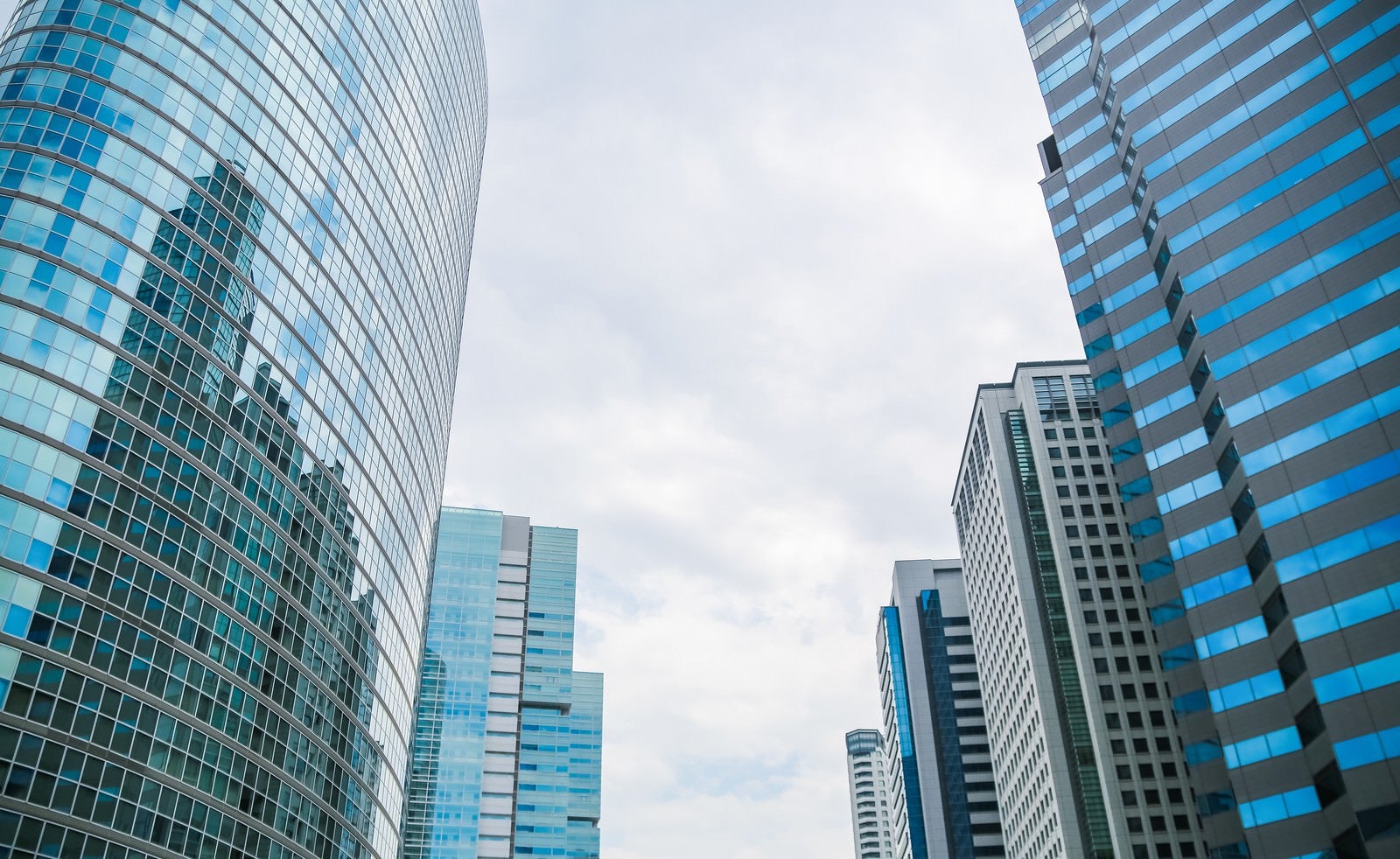 作成日　2024/08/02
事業計画書
LOGO
会社名
会社概要
事業内容（主要製品／サービス）
サービス名
サービス名
サービス名
説明
説明
説明
事業内容（独自の強み）
強み
01
説明
強み
02
説明
強み
03
説明
市場分析（市場規模と成長率）
○○の
市場規模
○○円　（20XX年）
年間
成長率
○○％
ターゲット
顧客
主要顧客層の説明
主要顧客層の説明
市場分析（競合分析）
財務計画
売上計画（単位：百万円）
損益計画（単位：百万円）
3年目
○○
2年目
○○
1年目
○○
財務計画（資金計画）
初期投資
資金調達方法
○○円
○○○